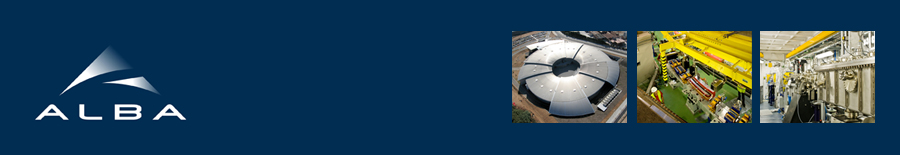 MXCuBE status @ ALBA
XALOC Beamline
Roeland Boer, Beamline Responsible XALO @ ALBA
MXCuBE meeting, Feb 2018, Diamond Light Source
Overview
MXCuBE2 @ ALBA
Highlights @ BL13-XALOC beamline
MXCuBE Current Status
MXCuBE Next steps
Integration of MXCuBE 2 (Qt4) @ ALBA
Xaloc Beamline (BL-13)
Beamline control based on SARDANA + TAURUS + TANGO
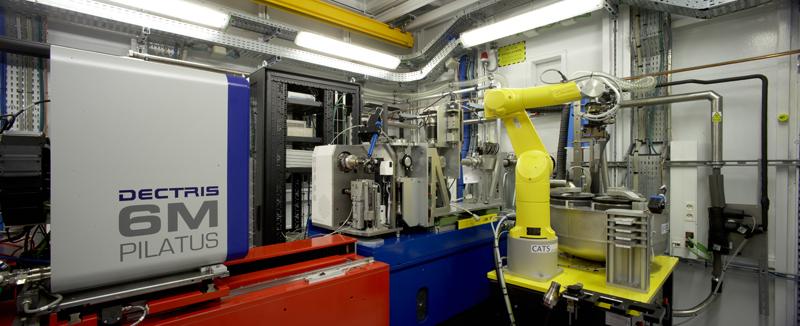 MXCuBE 2 implementation @ ALBA
Over Tango and Sardana/Taurus control layer
Graphical User Interface
Bliss Framework
python 2.x and Qt4
Control Layer
Hardware Repository
Bliss Framework Common
Hardware Objects
ALBA + MXCuBE specifics
Sardana/Taurus
Tango DS
Beamline Hardware and Data
MXCuBE 2 @ ALBA
Current Status @ BL13-XALOC
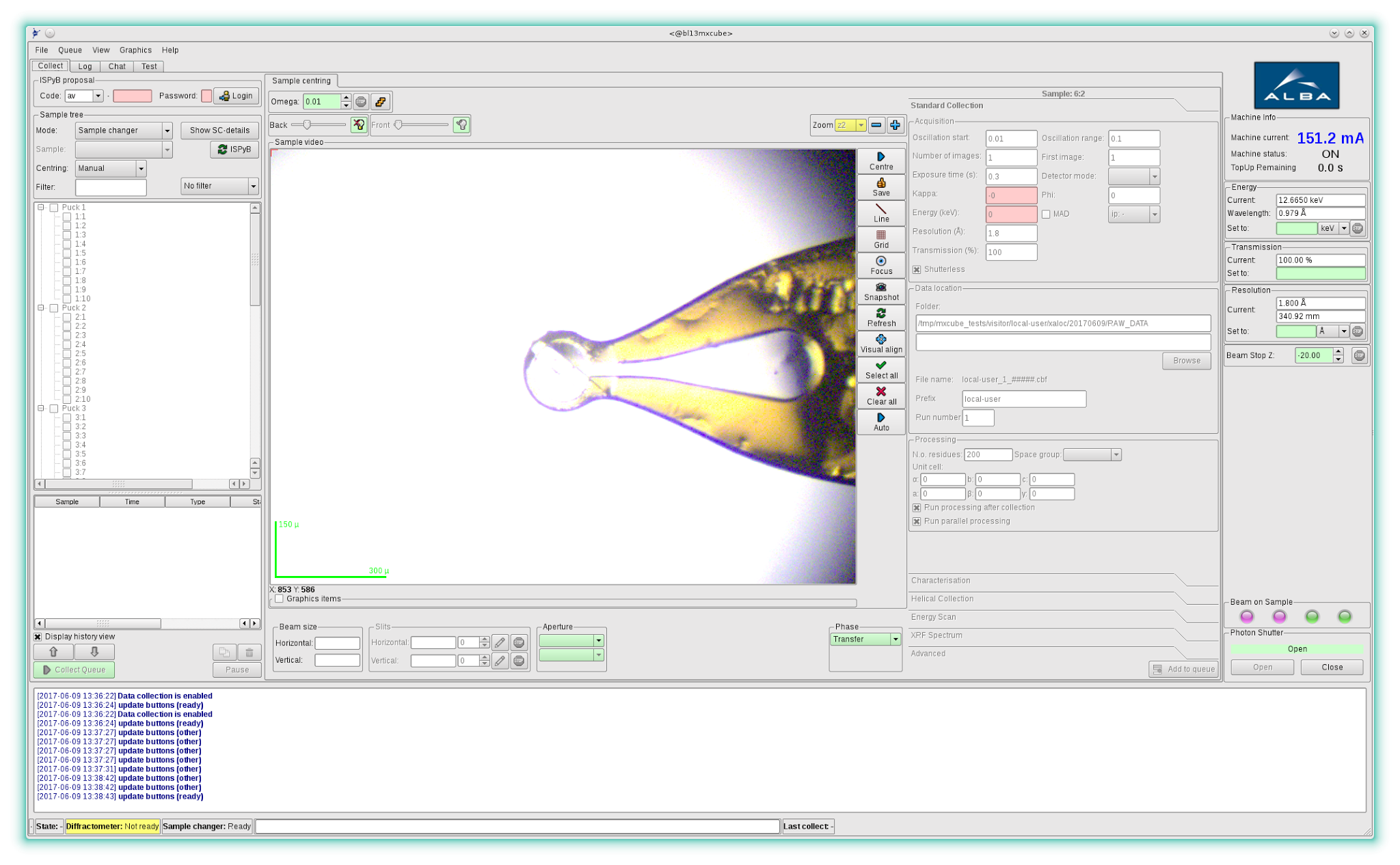 MXCuBE 2 @ ALBA
Current Status @ BL13-XALOC
Working on Qt4/master branch.
Bixente Rey collaboration.
MXCuBE interface for all individual beamline elements.
Sample mounting (mxCATS) and centering commissioned and tested on users

Testing basic collection method implementation.
ISPyB testing stage (Daniel Salvat)

Two new Tango DS implemented XALOC:
Diffractometer
Beamline Supervisor
Integration of MXCuBE 2 @ ALBA
XalocDiffractometer TANGO DS
XALOC Diffractometer
Goniometer

omega, omegax,
omegay, omegaz,
 centx, centy,
 kappa.
Detector Table

diftabx,
diftabz.
DUSP

yagy,
yagz.
Aperture

aperx,
aperz.
Beamstop

bsx,bsy,bsz,
bstopx,
bstopz.
EPS signals

KappaPresence,
 Ln2coverOpen,
SampleOnMagnet,
...
Parameters

Beamstoptype,
MountingPosition,
PinLenght,
SampleMode,
...
Phase transitions

GoBeamViewPhase,
GoCollectPhase,
GoSampleVisuPhase,
GoTransferPhase
Any HwObj from MXCuBE will always operate the equipment through this Tango DS.
Integration of MXCuBE 2 @ ALBA
XalocBeamlineSupervisor TANGO DS
XALOC Beamline Supervisor
Devices

Diffractometer,
SampleChanger,
Cryostream,
Shutters
EPS signals

DetDistanceSafe,
DetCoverOpen,
CryoPosition,
FastShutterCollectPosition.
Phase transitions

GoBeamViewPhase,
GoCollectPhase,
GoSampleVisuPhase,
GoTransferPhase
Function: Coordinate devices’s operation and configuration for phase transitions
Screenshots of MXCuBE 2 @ ALBA
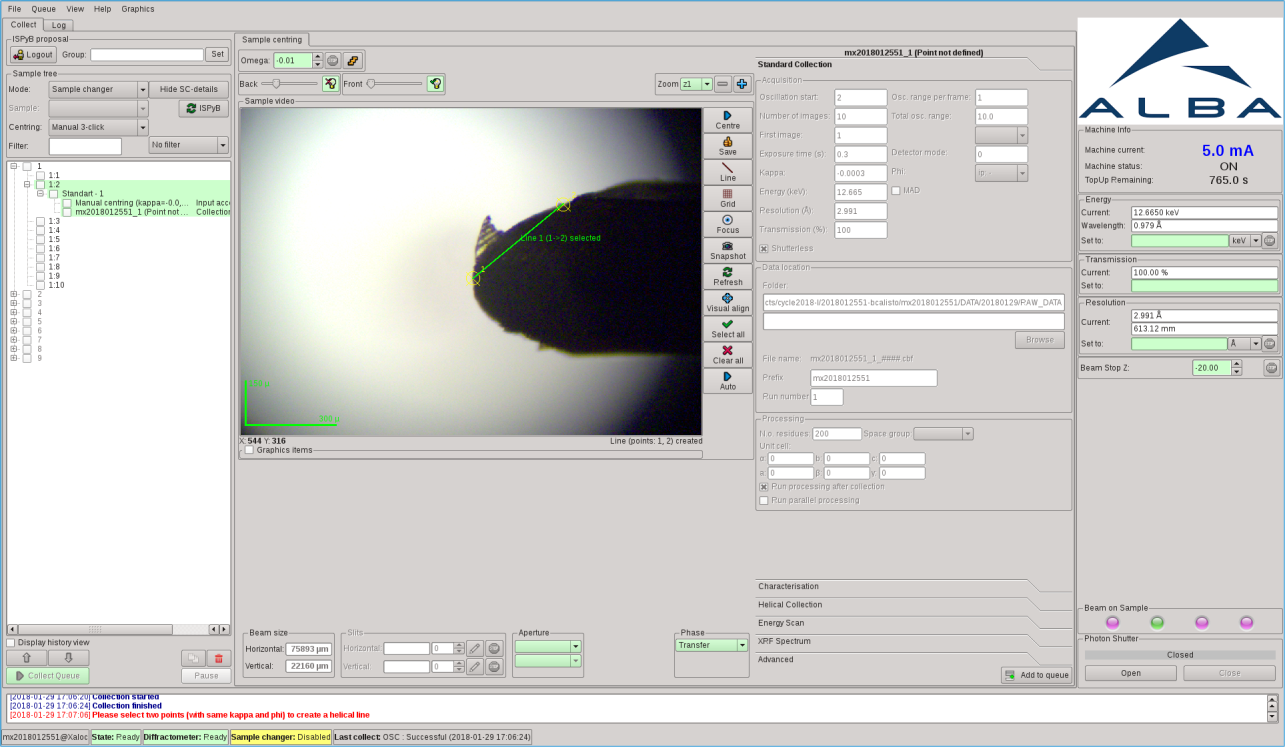 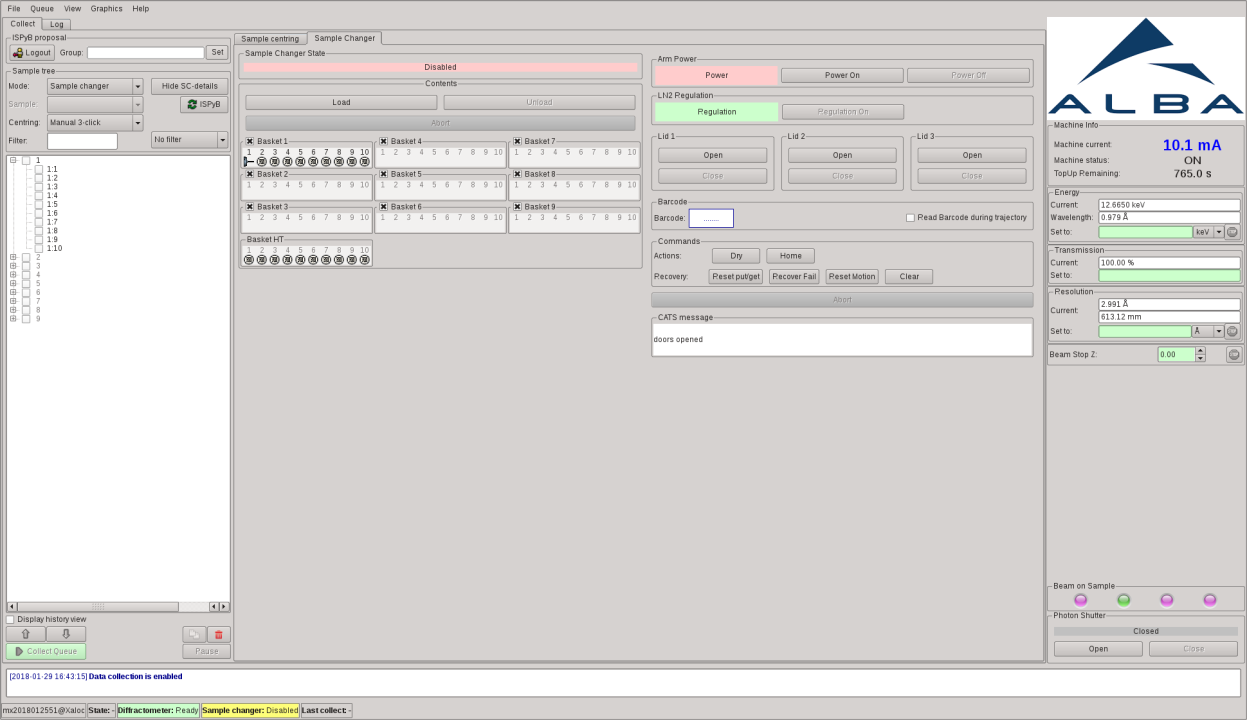 Screenshots of MXCuBE 2 @ ALBA
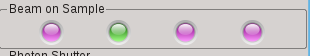 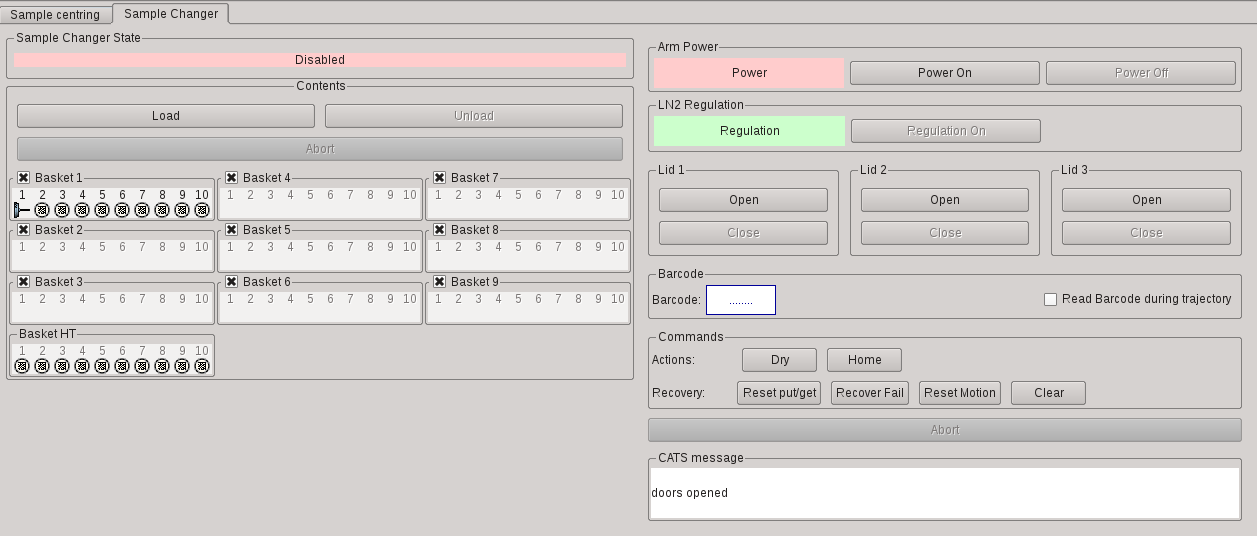 MXCuBE 2 @ ALBA
Final throes
Collection being commissioned

Data processing needs full implementation

Testing on friendly users soon
Acknowledgements
The people
BL13-XALOC
Roeland Boer
Judith Juanhuix
Fernando Gil
Barbara Machado
Xavi Carpena


IT-Systems
Sergi Puso
Ramon Escriba
MIS
Daniel Salvat
Alfonso Burgos


Controls
Guifre Cuni
Jordi Andreu

Externals
Bixente Rey
Thank you for your attention
Thank you for
your attention